TÜRK EĞİTİM
SİSTEMİ









Doç. Dr. Hasan Basri MEMDUHOĞLU
hasanbasri@yyu.edu.tr
Türk Eğitim Sistemi

a. Türk Eğitim Sisteminin Genel Yapısı
Örgün Eğitim 
Yaygın eğitim

b. Türk Eğitim Sisteminin Örgüt ve Yönetim Yapısı
Türk Eğitim Sisteminin Temel Yapısı


1739 s. - M.E.T.K.
Türk Eğitim Sisteminin Amaçları
Türk Eğitim Sisteminin Dayandığı Temel İlkeler

1. Genellik ve Eşitlik
2. Ferdin ve Toplumun İhtiyaçları
4. Eğitim Hakkı
5. Fırsat ve İmkân Eşitliği
6. Süreklilik
7. Atatürk İnkılâp ve İlkeleri ve Atatürk Milliyetçiliği
8. Demokrasi Eğitimi
9. Laiklik
10. Bilimsellik
11. Planlılık
12. Karma Eğitim
13. Okul ile Ailenin İşbirliği
14. Her Yerde Eğitim
Okul Sistemi Yapılanması
A) ÖRGÜN EĞİTİM

Örgün eğitim, belirli yaş grubundaki ve aynı seviyedeki bireylere, amaca göre hazırlanmış programlarla okullarda yapılan düzenli eğitim. 


Okul öncesi eğitim, ilköğretim, ortaöğretim, yükseköğretim
a) OKUL ÖNCESİ EĞİTİM 
isteğe bağlı
3-5 yaş (36-72 ay) grubundaki çocukların  eğitimini kapsar. 


3-4-5 yaş:   a)anaokulu /uygulama sınıfı,  b) kreş 
5 yaş:   anasınıfı 	.
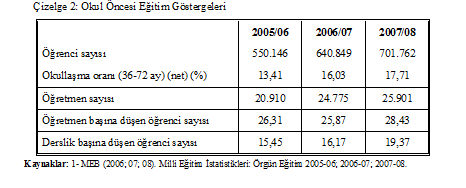 b)  İLKÖĞRETİM 

6–14 yaş

Zorunlu,  devlet okullarında parasızdır. 

Kesintisiz sekiz yıl (1997)
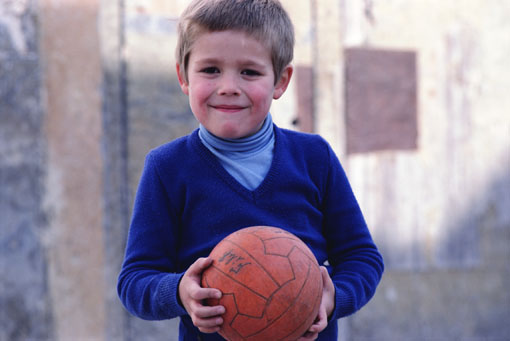 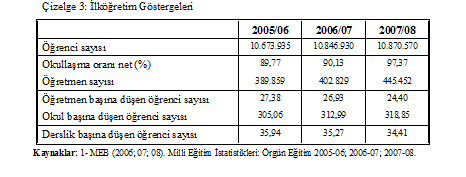 İlköğretimin Yasal Temelleri

Milli Eğitim Temel Kanunu (1739 Sayı) 
İlköğretim ve Eğitim Kanunu (222 Sayı)
Program
2005-2006 → bilişsel ve yapılandırmacı öğrenme
öğrenmeyi öğrenme, öğrenci merkezli aktif öğrenme, 

Zorunlu ve seçmeli dersler 

Seçmeli dersler: sanat, spor, bilgisayar, satranç vb. 

Haftada 30 saatin 26-28 saati zorunlu, 2 saati seçmeli

Ayrıca, tüm sınıflarda rehberlik /sosyal etkinlikler dersi vardır.
Ders Kitapları

Ders Kitabı, Öğretmen Kılavuz Kitabı, Öğrenci Çalışma Kitabı
2004: ücretsiz. 

Eğitimin Yapısı
Normal ve ikili
14 yaşın sonuna kadar bitiremeyenlere en çok dört öğretim yılı daha okula devamlarına izin verilebilir.
Okula Erişimde Gelişmeler
% 98

Kampanyalar
Eğitimin önemine olan inanç
Şartlı Nakit Transferi
Açık İlköğretim Okulu
2007-08:  312.631  öğrenci (172.846’sı erkek, 139.785’i kız).
c) ORTAÖĞRETİM 

genel liseler ile meslekî ve teknik liselerden oluşur. 

4-5 yıl süreli (2005-2006).
(Yabancı dil hazırlık sınıfı olan bazı okullar, 5 yıl sürelidir (Sosyal Bilimler Lisesi). 


Okullaşma oranı  % 58,56 (2007-08)
Çizelge 4. Ortaöğretim Göstergeleri
Kaynaklar: 1- MEB (2006; 07; 08). Milli Eğitim İstatistikleri: Örgün Eğitim 2005-06; 2006-07; 2007-08.
Eğitim Kurumları ve Süre
Genel liseler
Mesleki ve mesleki-teknik liseler.

Ayrıca "çok programlı lise”lerde vardır
a) Genel Ortaöğretim

Genel Liseler
Anadolu Liseleri
Fen Liseleri
Anadolu Öğretmen Liseleri 
Anadolu Güzel Sanatlar Liseleri
Sosyal Bilimler Liseleri 
Spor Liseleri
Genel liselere herkes,
Diğerlerine SBS ile giriş

Bunlar genellikle yükseköğretime hazırlar.
b) Meslekî ve Teknik Ortaöğretim
Amaçları: İş alanlarına insan gücü yetiştirme, yükseköğretime hazırlama.
30’a yakın farklı türde okul mevcuttur.
En yaygın olanları:
Erkek Teknik Öğretim Liseleri
Kız Teknik Öğretim Liseleri
Ticaret ve Turizm Meslek Liseleri
İmam Hatip Okulları
Özel Eğitim Okulları
Sağlık Meslek Liseleri
Tarım Meslek Liseleri
Adalet Meslek Liseleri
Tapu ve Kadastro Meslek Liseleri
Anadolu Meteoroloji Meslek Liseleri
Meslekî eğitimde okullaşma % 30’lara düşmüştür.
Ortaöğretime Geçiş
Sınav:  SBS (ya da yetenek sınavı)
SBS: Tüm Anadolu liseleri, Sosyal Bilimler Liseleri ve Fen Liseleri

Doğrudan başvuru: liseler, ticaret meslek liseleri, endüstri meslek liseleri, kız meslek liseleri, imam-hatip liseleri, çok programlı liseler.
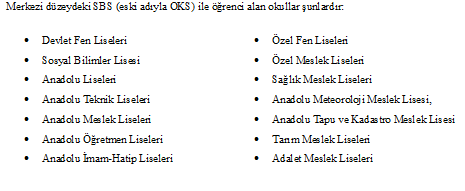 SBS
2005-2006 → OKS sınavına 798.297 öğrenci girmiş, bunlardan 207.633’ü bu okullara yerleştirilmiştir
D)  YÜKSEKÖĞRETİM
Yasal Temeller
Anayasa (130. ve 131. maddeler)
2547 s. Yükseköğretim Kanunu 

Üniversiteler, TBMM tarafından yasayla kurulur
Üniversiteler:
2 yıllık meslek yüksekokulları, 
4 yıllık yüksekokullar, 
4-5-6 yıllık fakülteler, 
enstitüler.
 
devlet üniversiteleri (115) 
özel (vakıf) üniversiteler (30)
Lisansüstü

Giriş:
ALES: % 50
Diploma notu: % 20-25
Yazılı-mülakat: % 25-30

Bazı üniversitelerde Yabancı Dil koşulu aranır
Öğrencilere Sağlanan Destek
YURT-KUR, 
Burs: Başarılı ve ihtiyaç sahibi öğrencilere karşılıksız (herkese)
Öğrenim Kredisi: Geri ödemeli (ikinci öğretim öğrencilerine, yüksek lisans ve doktora öğrencilerine ve özel üniversitelerde öğrenim gören öğrencilere verilmez.
Yemek: Sübvanse edilmiş öğle yemeği,
Sağlık ve Psikolojik Danışma: Herhangi bir sosyal güvenlik veya sigorta kapsamında olmayan öğrencilere öğrenci sağlık merkezlerinde ücretsiz sağlık ve psikolojik danışma hizmetleri sunulmaktadır.
Öğretim Elemanları

Öğretim Üyeleri: Yardımcı doçentler, doçentler ve profesörler.
Öğretim Görevlileri ve Okutmanlar
Öğretim yardımcıları: Araştırma görevlileri, uzmanlar.
Üniversitelerin Özerkliği
Serbestçe yönetim, 
Mali kaynakları kullanma inisiyatifi 
Öğretim ve araştırma özgürlüğü
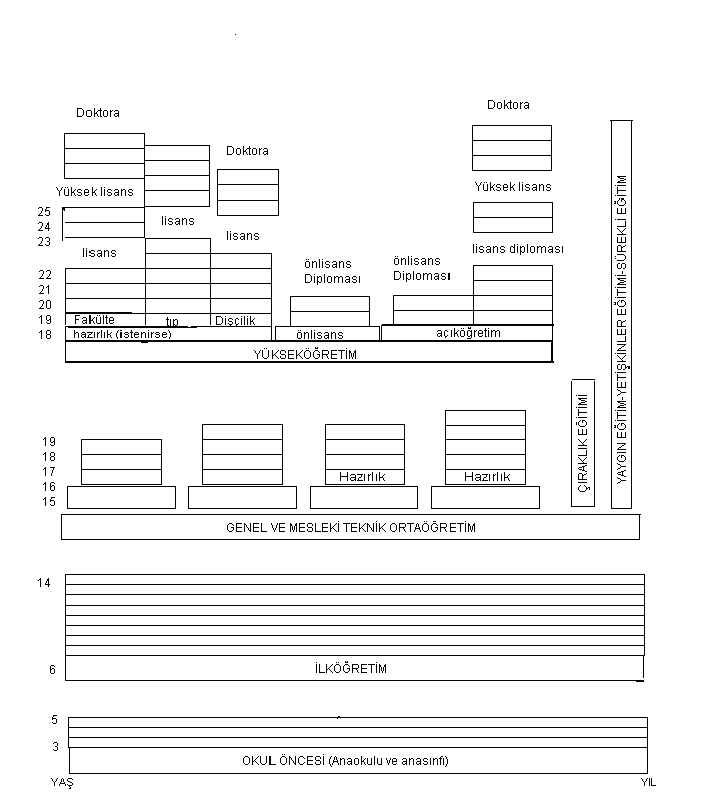 B) YAYGIN EĞİTİM


halk eğitimi, çıraklık eğitimi, uzaktan eğitim yoluyla.
Yaygın Eğitim Kurumları
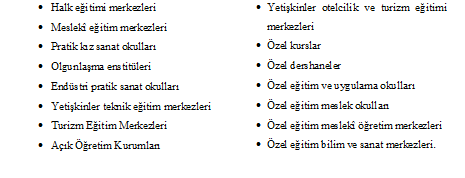 Çıraklık Eğitimi 

Çıraklık 2-4 yıl, 
kalfalık-ustalık eğitimi 1-3 yıl. 

% 30 genel bilgi dersleri, % 70 meslek bilgisi dersleri
1 gün teorik eğitim 
5 gün uygulama
b) Halk Eğitimi (Yaşamboyu Eğitim / Yetişkin Eğitimi / Sürekli Eğitimi)
okuma-yazma kursları, 
meslek kursları, 
sosyal ve kültürel kurslar
ÖZEL EĞİTİM 
Engelli ve üstün yetenekliler
Görme engelliler 
İşitme engelliler
Ortopedik engelliler
Zihinsel engelliler
Uyum güçlüğü olan çocuklar
Dil ve konuşma güçlüğü olanlar
Üstün yetenekliler 
Uzun süreli hasta ve hastanede yatan çocuklar
ÖZEL ÖĞRETİM

Paralı kurumlarda verilen eğitim

Paralı özel okullar 
Özel dershaneler
Özel meslekî ve teknik kurslar
Özel motorlu taşıt sürücü kurslar
Özel öğrenci etüt eğitim merkezleri